আজকের ক্লাসে সবাইকে স্বাগতম
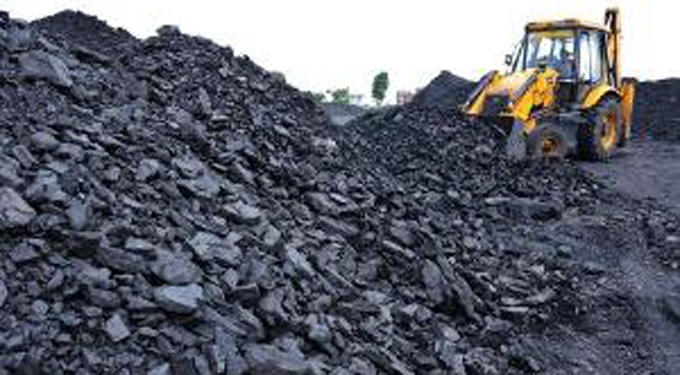 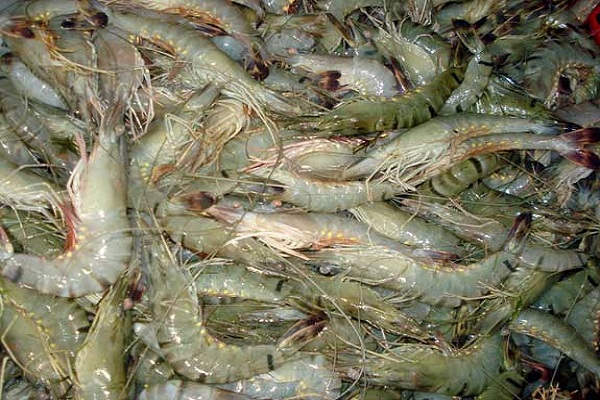 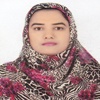 উপস্থাপনায়
নাছিমা আক্তার
সহকারি শিক্ষক
মহেশপুর আজিজিয়া উচ্চ বিদ্যালয়     
বরুড়া, কুমিল্লা।
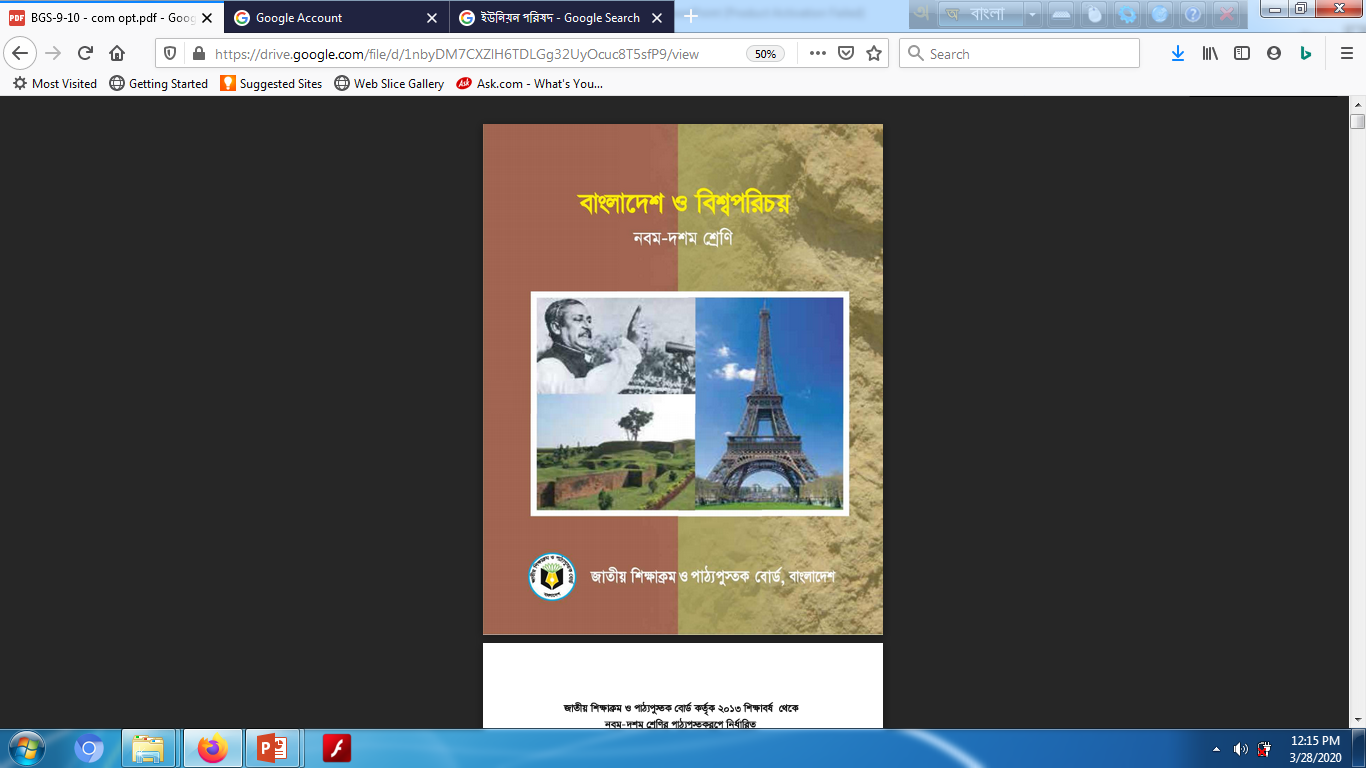 বিষয়: বাংলাদেশ ও বিশ্বপরিচয়
শ্রেণি: নবম-দশম
অধ্যায়: একাদশ 
পরিচ্ছেদ: এক	
১৩ সেপ্টেম্বর ২০২০
সময়: ৫০ মিনিট
শিক্ষার্থীরা তোমরা নিচে  কিসের ছবি দেখতে পাচ্ছ?
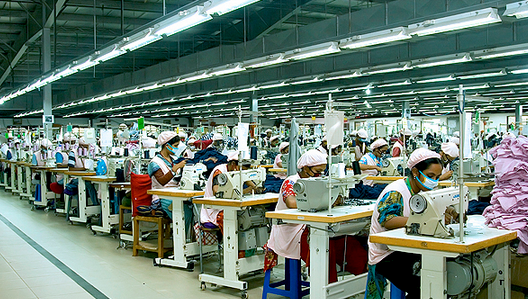 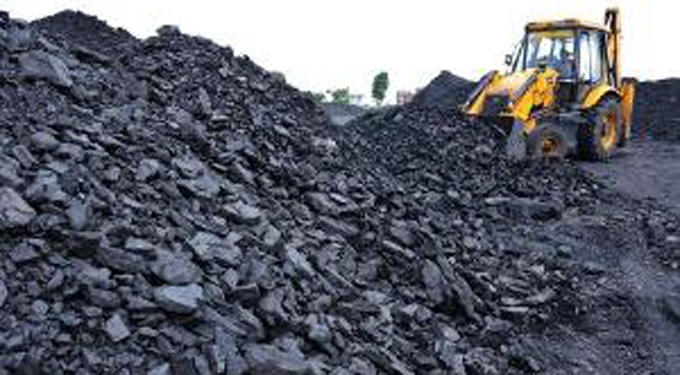 পোশাক শিল্প
কয়লা
নিচে  কিসের ছবি দেখতে পাচ্ছ?
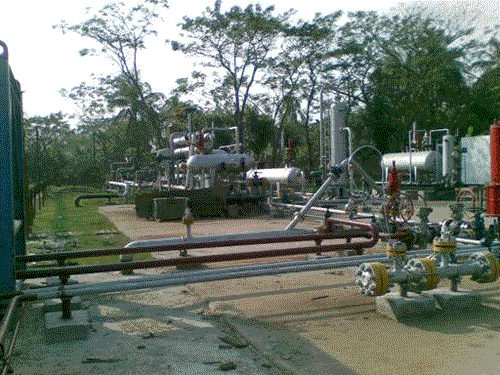 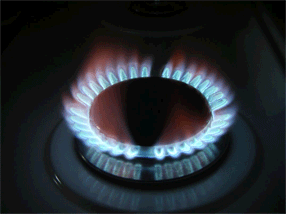 তিতাস গ্যাস
গ্যাসের চুলা
এগুলো কোন ধরনের সম্পদ?
এগুলো জাতীয় সম্পদ।
আজকের  পাঠ শিরোনাম
জাতীয় সম্পদ
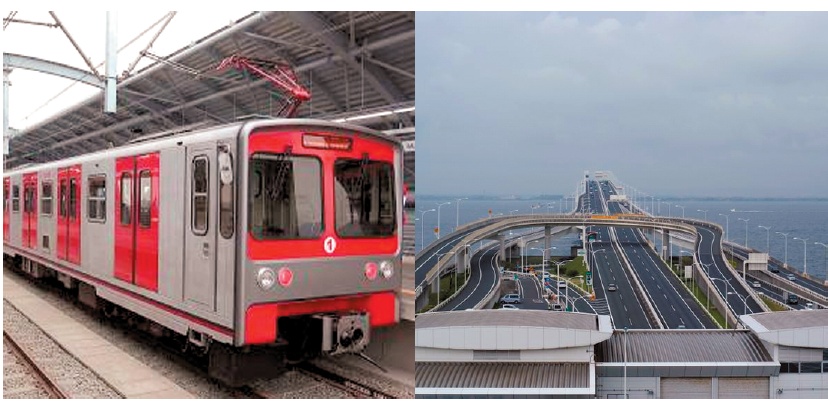 শিখনফল
এই পাঠ শেষে শিক্ষার্থীরা----
১. জাতীয় সম্পদ কী বলতে পারবে;
২. সম্পদের শ্রেণিবিভাগ করতে পারবে;
৩. জাতীয় সম্পদের পরিচয় ব্যাখ্যা করতে পারবে;
৪. জাতীয় সম্পদ সংরক্ষণ প্রক্রিয়া বর্ণনা করতে পারবে;
৫. জাতীয় সম্পদের সঠিক ব্যবহার বিশ্লেষণ করতে পারবে।
শিক্ষার্থীরা নিচের ছবিগুলো লক্ষ্য কর:
চা বাগান
কৃষি সম্পদ
শিক্ষার্থীরা নিচের ছবিগুলো লক্ষ্য কর:
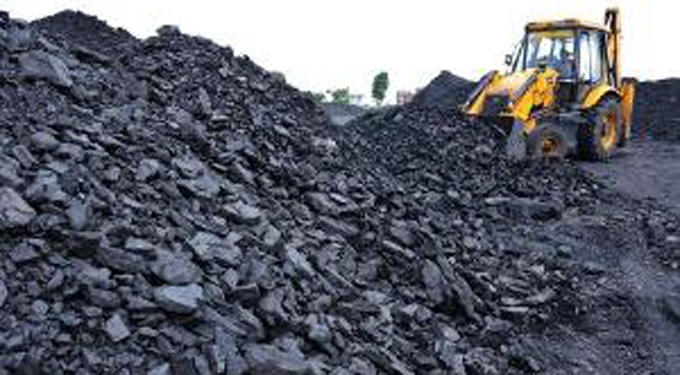 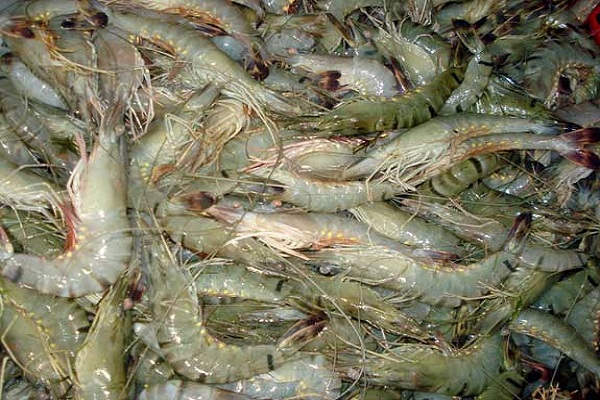 শিক্ষার্থীরা নিচের ছবিগুলো কিসের:
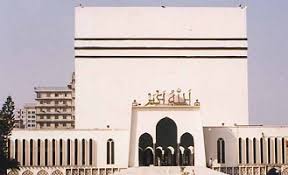 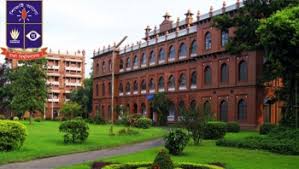 জাতীয় মসজিদ
ঢাকা বিশ্ববিদ্যালয়
শিক্ষার্থীরা নিচের ছবিগুলো কিসের:
রেলগাড়, সেতু ও রাস্তা
বাস
শিক্ষার্থীরা নিচের ছবিগুলো কিসের:
উড়োজাহাজ
লঞ্চ
জাতীয় সম্পদ কী?
রাষ্ট্র ও জনগণ সম্মিলিতভাবে যে সকল সম্পদের অধিকারী সেগুলিকে জাতীয় সম্পদ বলে। যেমন- রাস্তা-ঘাট,সেতু,স্কুল-কলেজ,মাদ্রাসা বিশ্ববিদ্যালয়,হাসপাতাল, বন-জঙ্গল, খনিজ সম্পদ, বাস-ট্রেইন, উড়োজাহাজ, ব্যাংক-বীমা ইত্যাদি। 
অন্যভাবে বলা যায়- রাষ্ট্রের সকল নাগরিকের  ব্যক্তিগত সম্পদ এবং সমাজের সমষ্টিগত সম্পদকে একত্রে জাতীয় সম্পদ বলে।
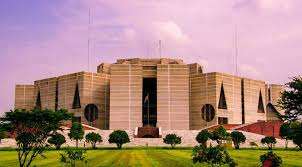 একক কাজ
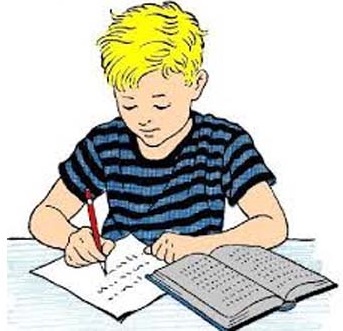 জাতীয় সম্পদ বলতে কী বুঝ?
জাতীয় সম্পদ সংরক্ষণ এবং অপচয়রোধে করণীয়
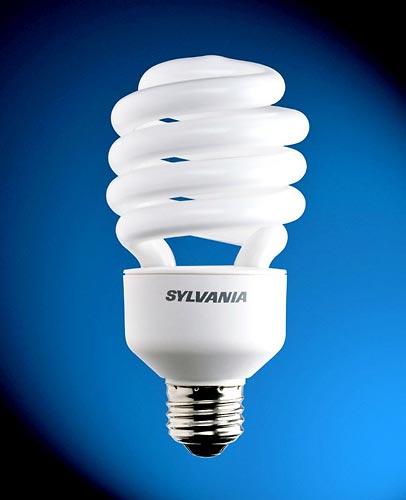 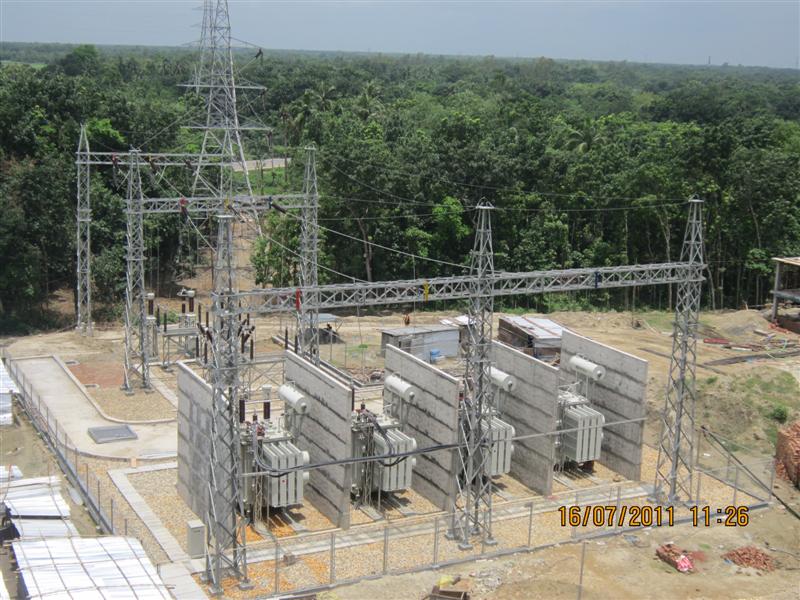 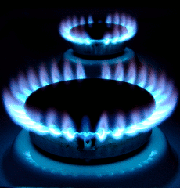 বিদ্যুতের অপচয় রোধ করতে এনার্জী সেভিং বাল্ব ব্যবহার
গ্যাসের অপচয় রোধের জন্য রান্না শেষে গ্যাস চুলা বন্ধ করতে হবে।
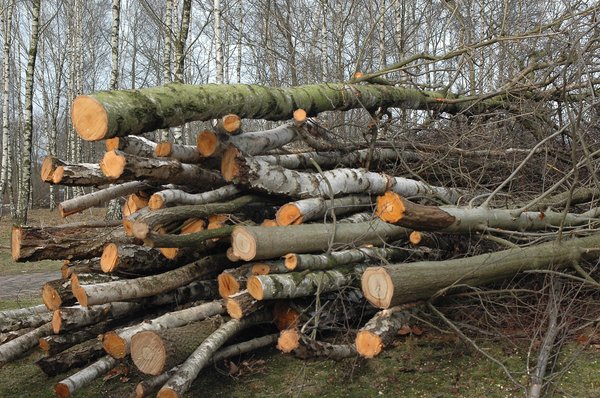 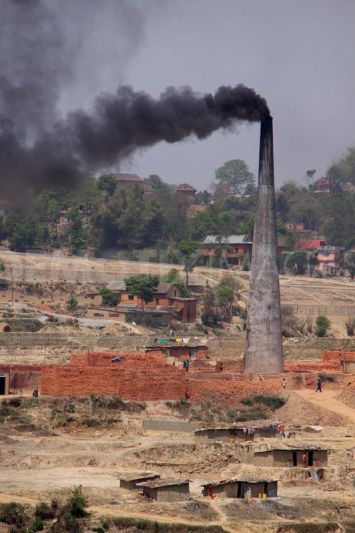 ইট ভাটায় কাঠ পোড়ানো বন্ধ করতে  হবে।
জোড়ায় কাজ
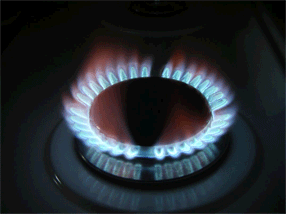 জাতীয় সম্পদ সংরক্ষণ এবং অপচয়রোধে আমাদের করণীয় উপায় গুলো লিখ।
সম্পদের শ্রেণিবিভাগ
একান্ত ব্যক্তিগত সম্পদ
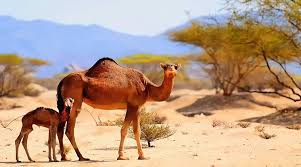 ব্যক্তিগত সম্পদ
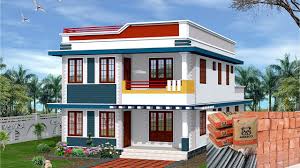 সমষ্টিগত সম্পদ
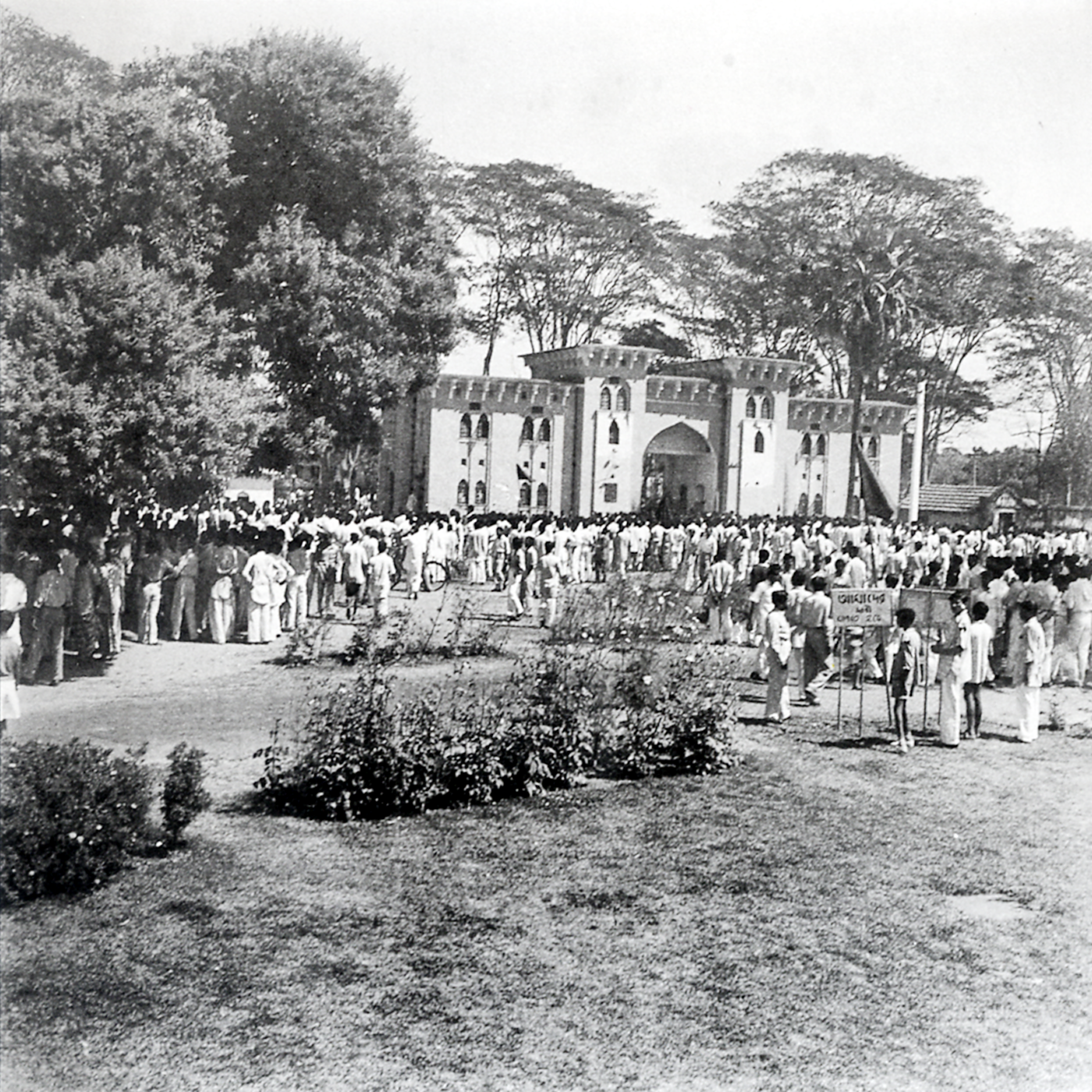 জাতীয় সম্পদ
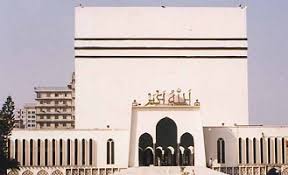 আন্তর্জাতিক সম্পদ
যে সম্পদ বিশ্বের বিশেষ কোনো রাষ্ট্রের মালিকানাধীন নয় বিশ্বের সকল জাতিই সেগুলো ভোগ করতে পারে তাকে আন্তর্জাতিক সম্পদ বলে।যেমন: সাগর-মহাসাগর, পেটেন্টবিহীন বৈজ্ঞানিক আবিস্কার, প্রযুক্তি ইত্যাদি।
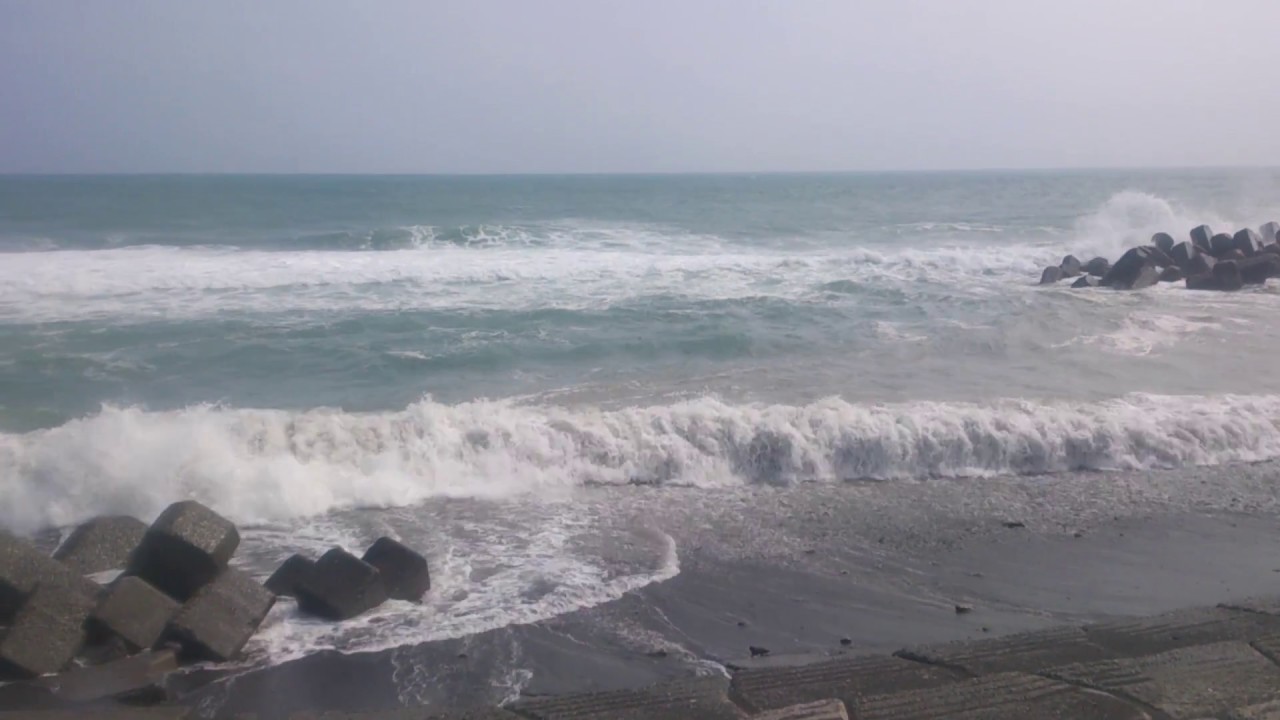 সাগর/মহাসাগর
দলগত কাজ
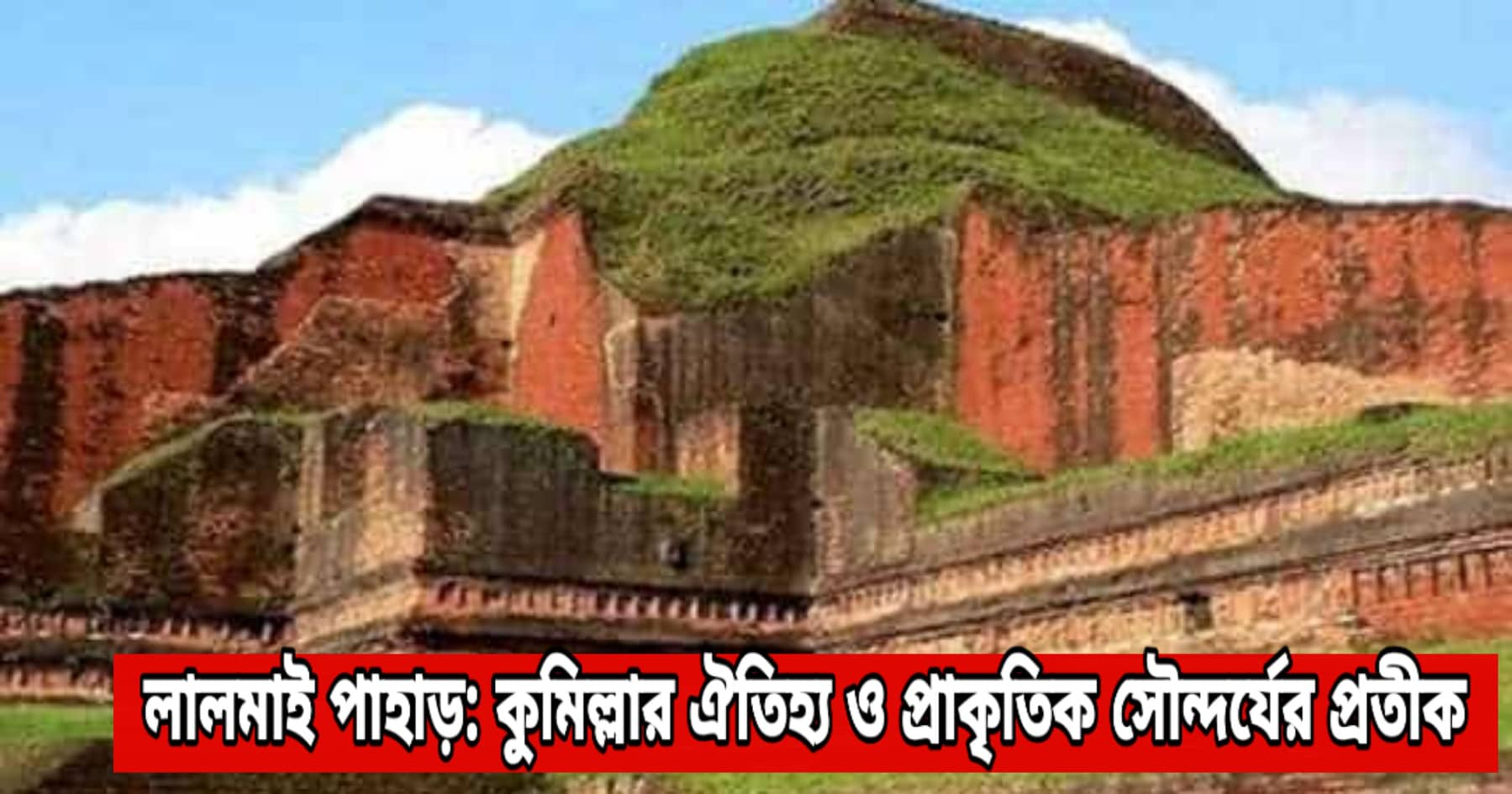 পাঁচটি জাতীয় সম্পদের নাম লিখ।
সম্পদের বৈশিষ্ট্য
মূল্যায়ন
১. সম্পদ কাকে বলে?
২. জাতীয় সম্পদ কাকে বলে?
৩. সম্পদ কত প্রকার?
৪. জাতীয় সম্পদ কীভাবে রক্ষণাবেক্ষণ করবে?
৫. সম্পদের বৈশিষ্ট্য কী কী?
বাড়ির কাজ
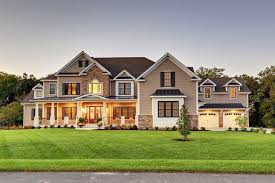 জাতীয় সম্পদ ও ব্যক্তিগত সম্পদের একটি তালিকা তৈরি কর।
সবাইকে ধন্যবাদ
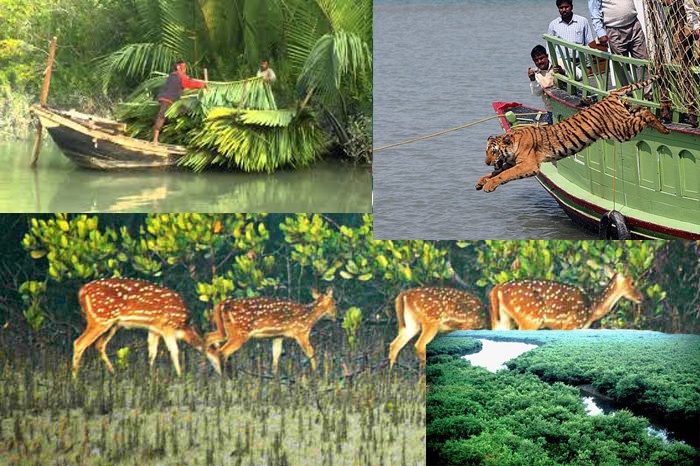